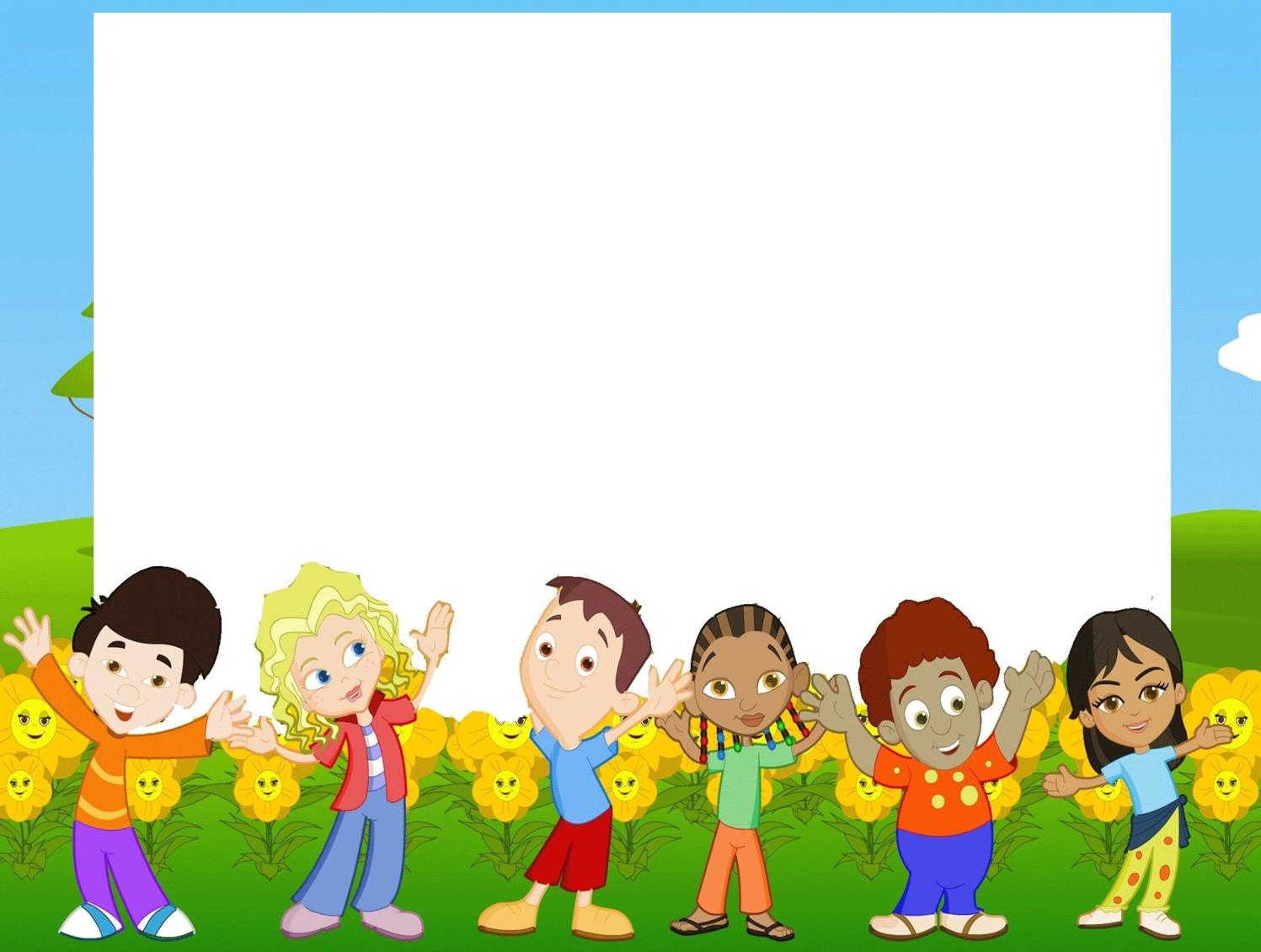 Муниципального бюджетного дошкольного образовательного учреждения детского сада № 3«Улыбка» с. Таремское
«Формирование     духовно-нравственных ценностей у детей дошкольного возраста»
Воспитатель: Казакова Н.Б.
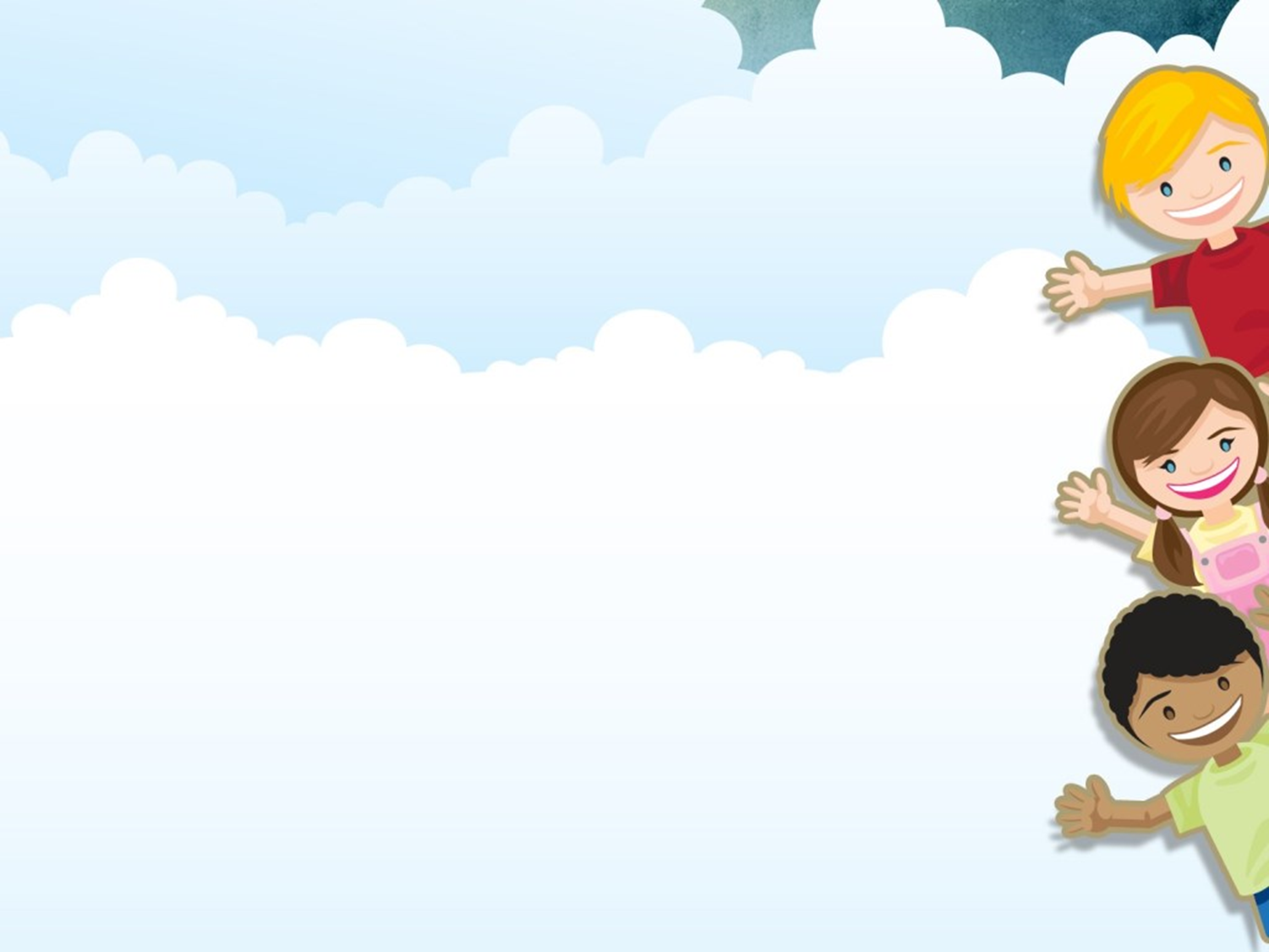 Привитие ребёнку нравственных и духовных ценностей — актуальная задача дошкольного образования.  
Потребность активного взаимодействия взрослого и ребёнка с целью сохранения нравственного здоровья диктуется реалиями современной жизни. Ребёнок должен обрести моральные ориентиры в условиях технически и материально насыщенного окружения.
Дети во все времена проявляются одинаковое стремление к активному восприятию миру взрослых, их действиям в предметном окружении и взаимодействию с другими людьми. В XXI веке окружающая ребёнка среда перенасыщена цифровыми источниками информации и техническими приборами для общения. Дети чаще видят, как родители проводят время у экрана компьютера, телефона или планшета. Гаджеты легко захватывают и детское внимание, время эффективной передачи культуры общения, традиций, моральных основ может быть упущено, и сформировать нравственные качества в будущем окажется сложной задачей.
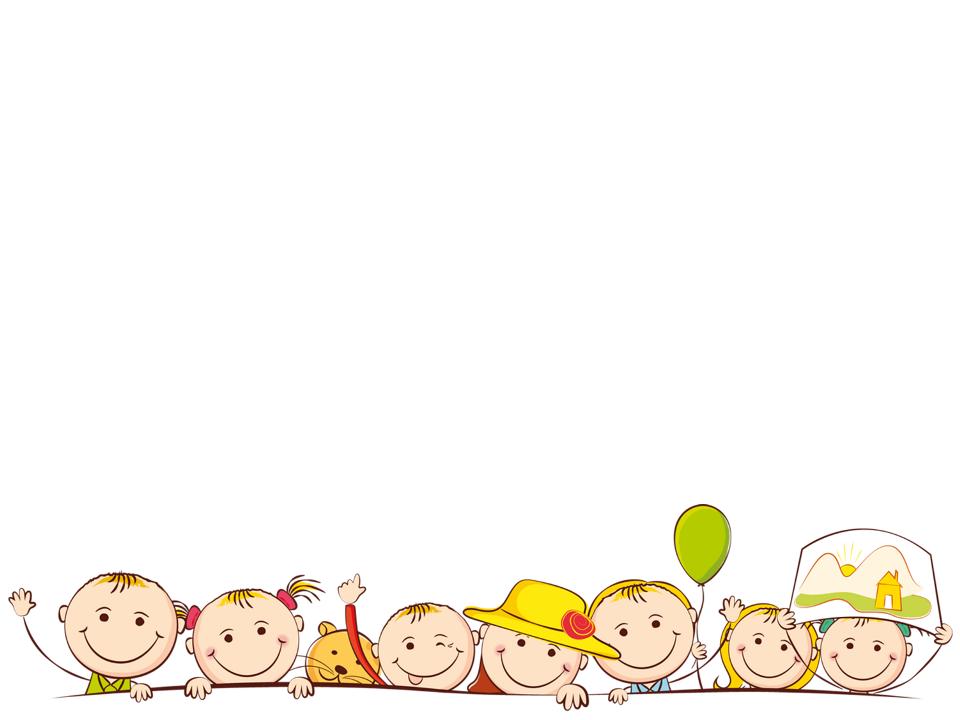 В детском саду реализуются следующие воспитательные задачи нравственной направленности:
Сформировать в детях способность сопереживать.
Зародить уважение к своей нации и к представителям других национальностей.
Воспитать любовь к родному дому, семье, малой родине.
Усвоение знаний о культуре и истории родной страны.
Формирование сопричастности к народным и религиозным традициям.
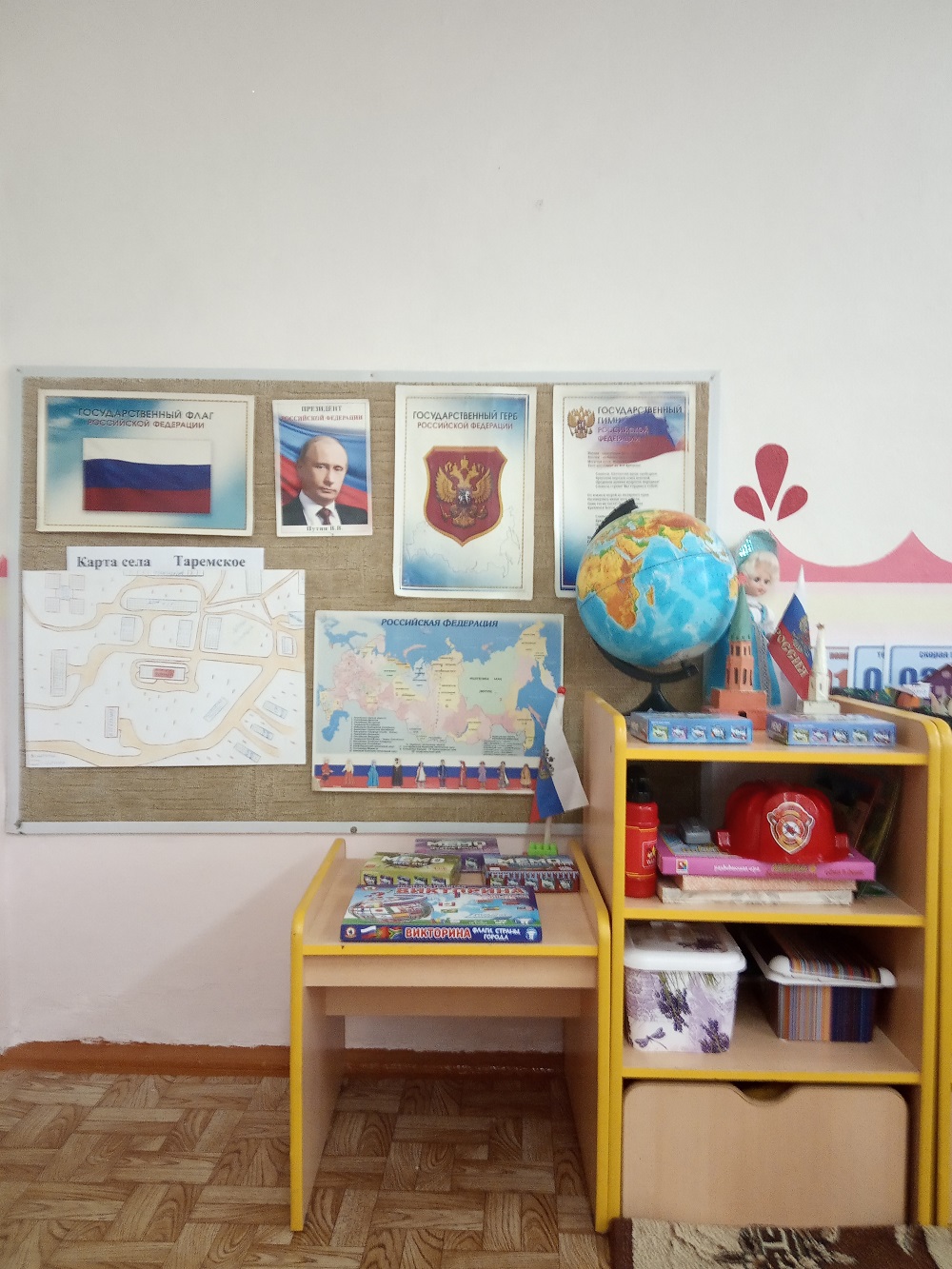 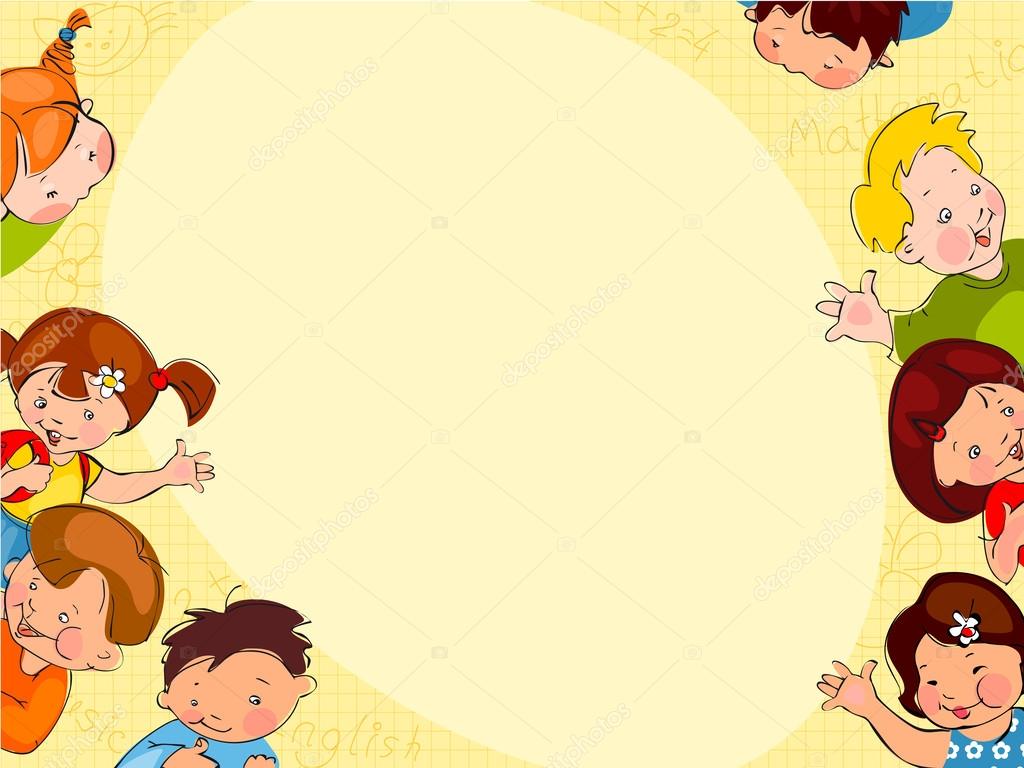 Цель духовно-нравственного воспитания заключается в формировании у ребёнка понятий о нематериальных ценностях в жизни. 
Это осознание значимости семьи для каждого человека, уважение старшего поколения, желание совершать добрые поступки, бережное отношение к природе. Воспитать нравственность возможно только через личный пример взрослого и взаимодействие с ребёнком. Детский сад часто называют вторым домом малышей, и здесь (наравне с домашним воспитанием) происходит процесс духовного развития. Необходимость духовно-нравственного воспитания в ДОУ зафиксирована Федеральной  образовательной программой дошкольного образования (ФОП ДО).
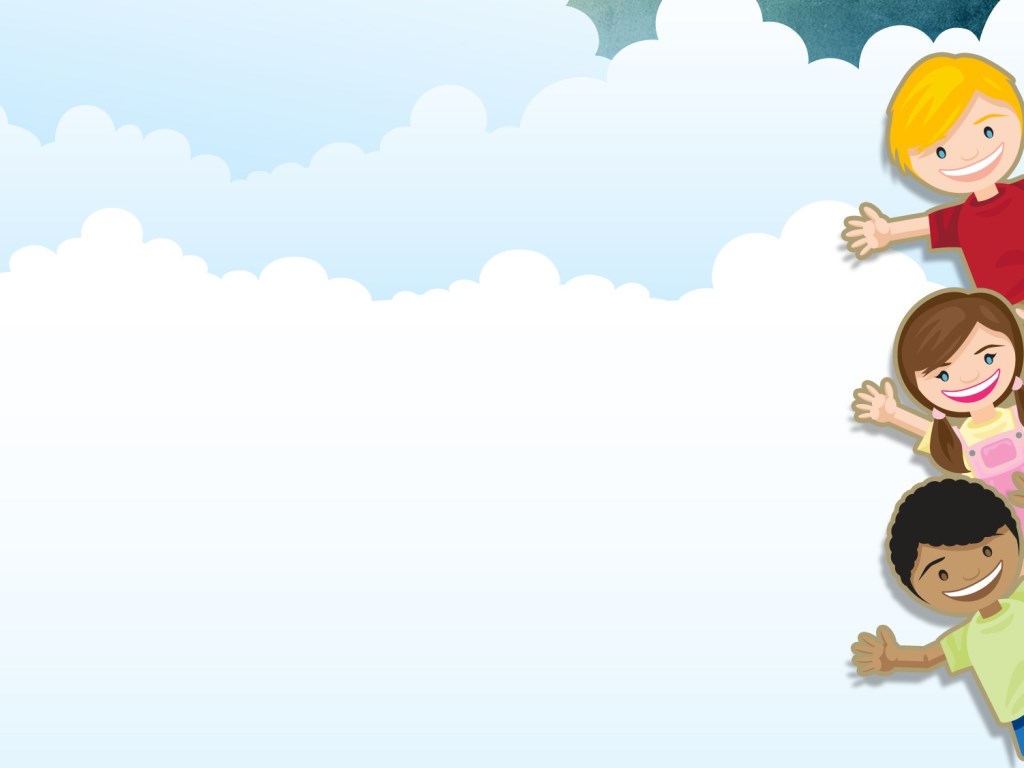 Познавательное развитие.
При ознакомлении детей с природой открываются широкие возможности для нравственного воспитания. Природа обогащает человека духовно, общение с ней способствует формированию положительных моральных качеств.
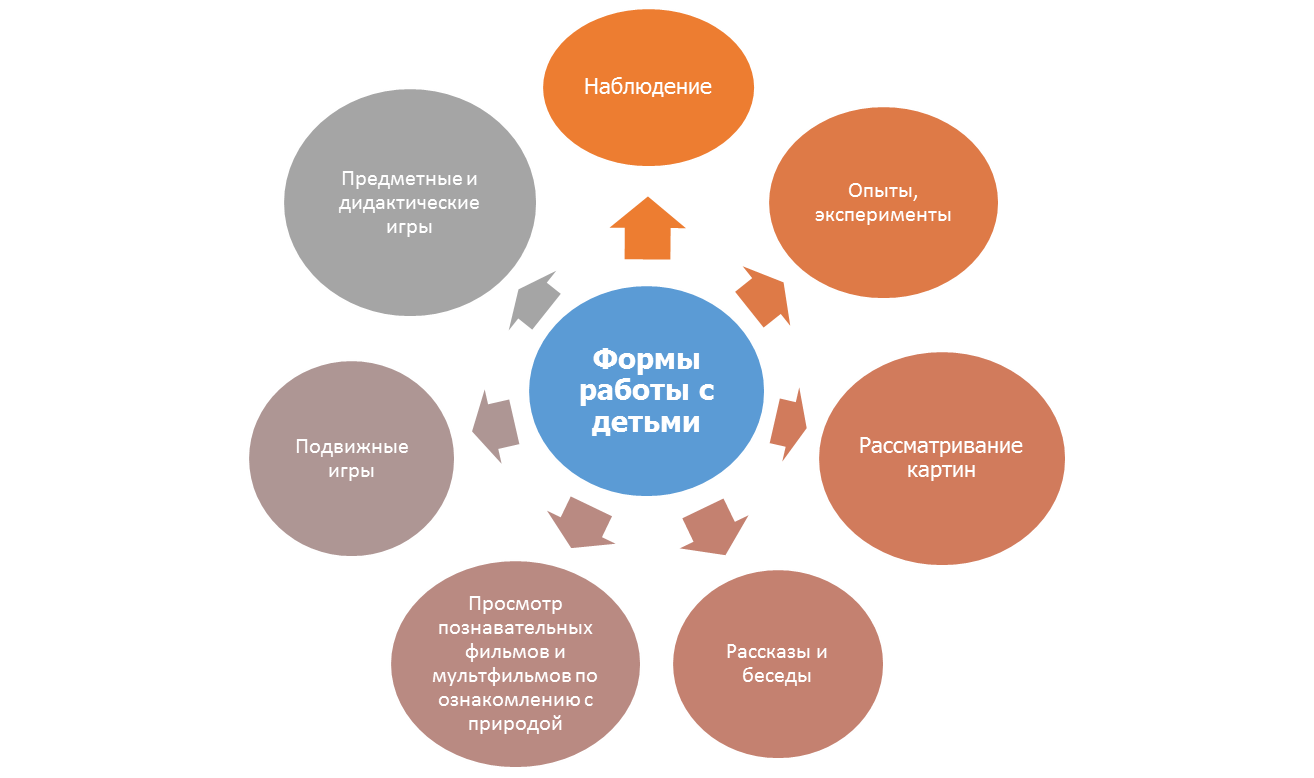 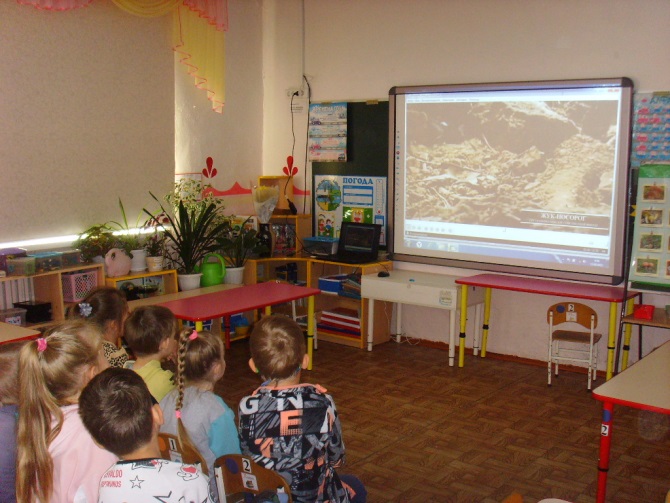 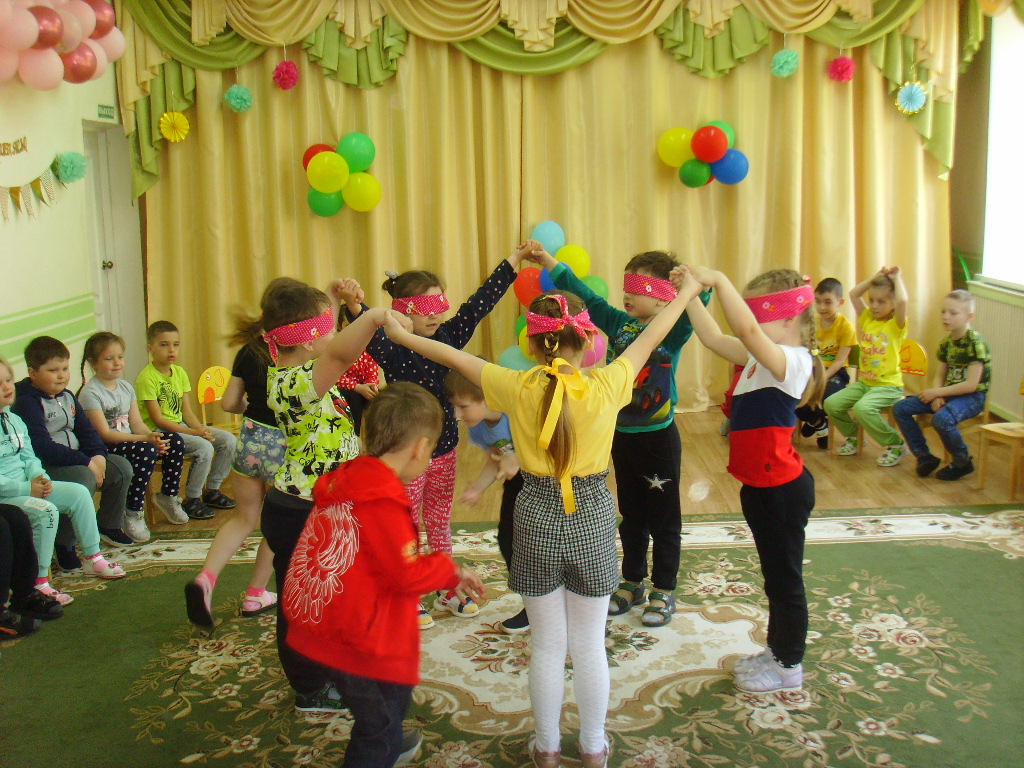 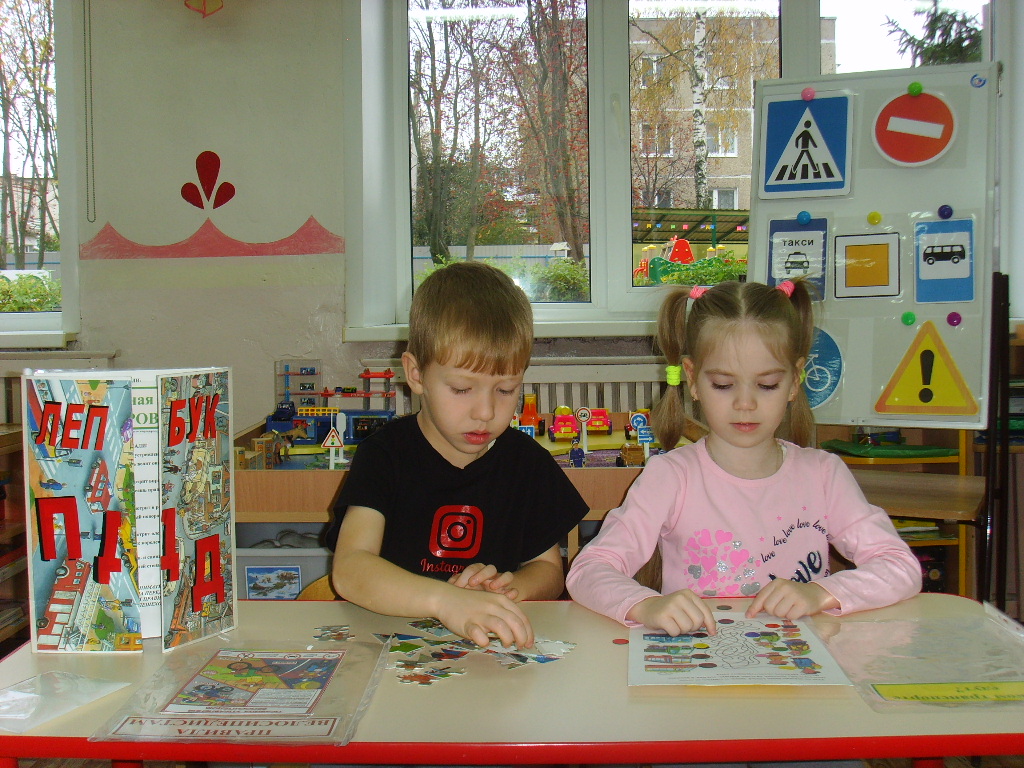 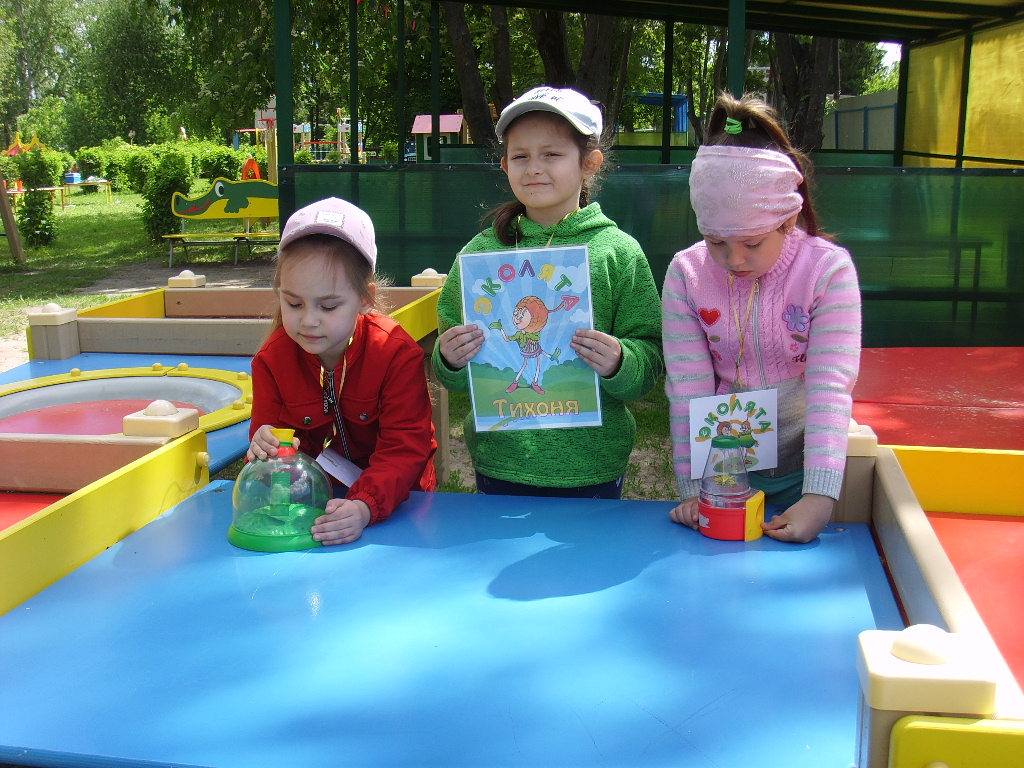 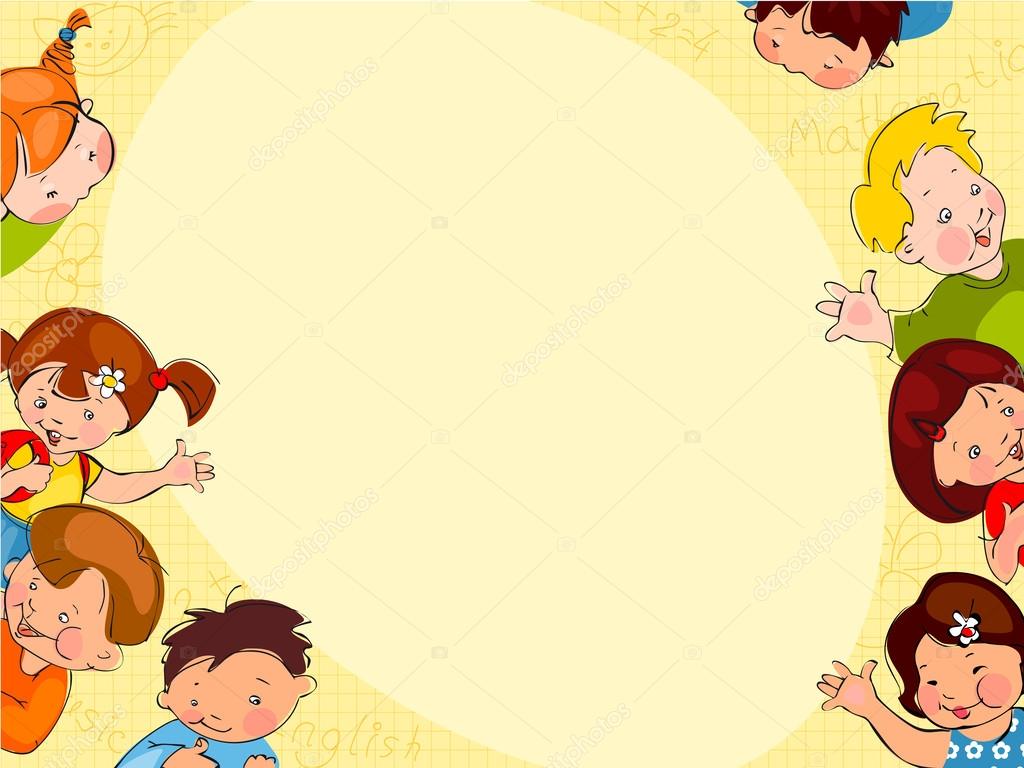 Познавательное развитие.
Нравственно - патриотическое воспитание детей является одной из основных задач дошкольного образовательного учреждения.
Тематические блоки по
нравственно - патриотическому воспитанию
«Моя семья», «Я и мои друзья», «Я и взрослые»
«Уроки доброты»
«Экскурсии в библиотеку»
«Культура и традиции»
«Моя Родина», «Моё село»
«Поможем птицам»
«Этих дней не смолкнет слава…»
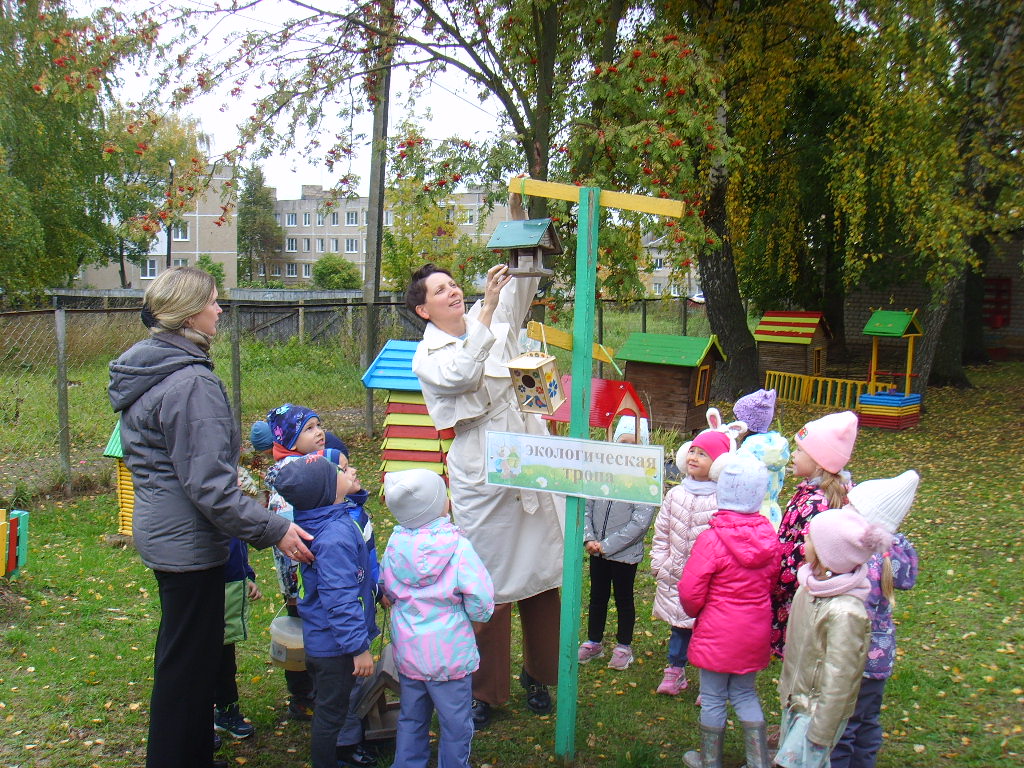 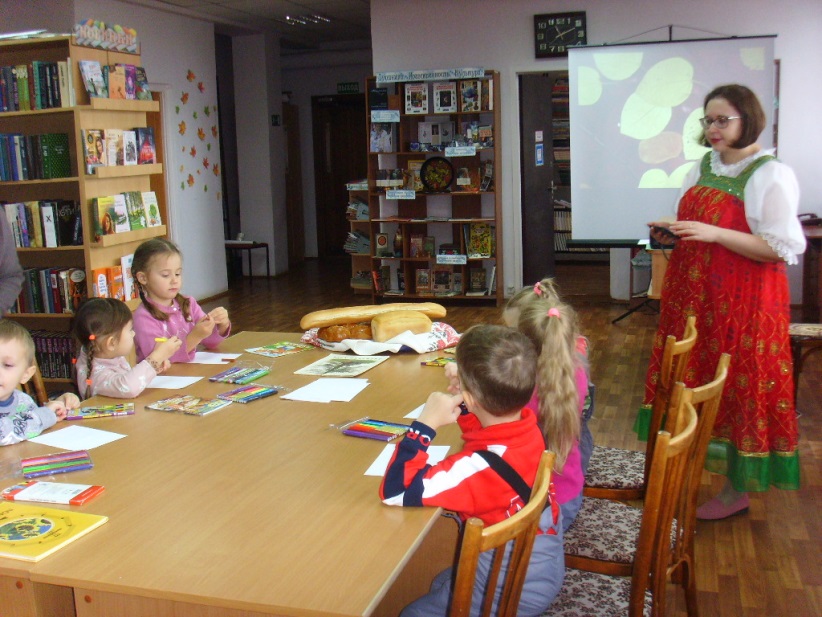 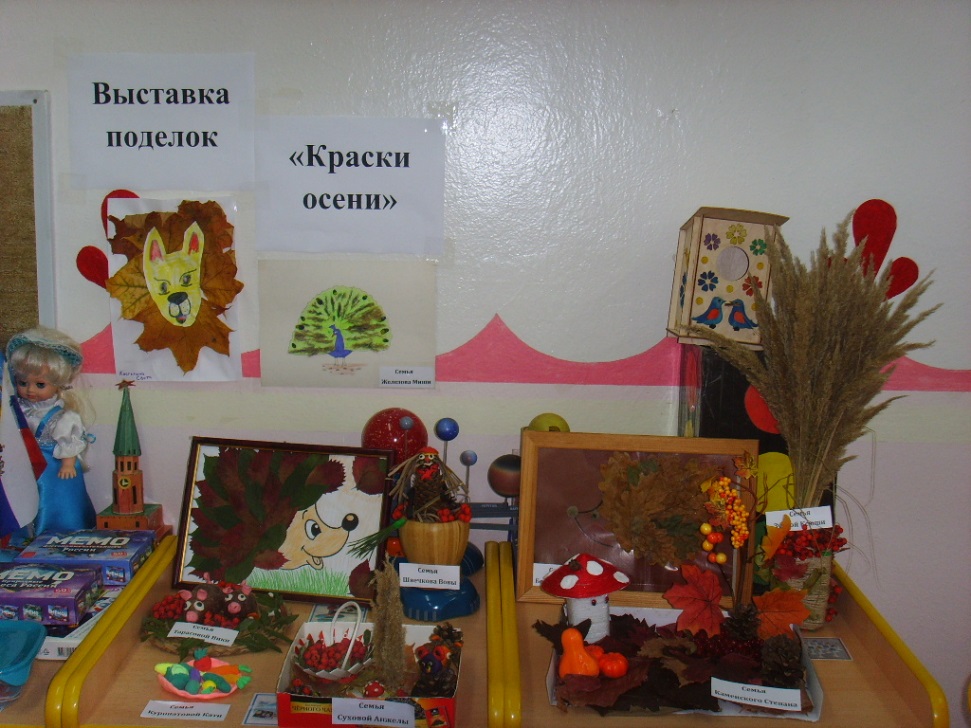 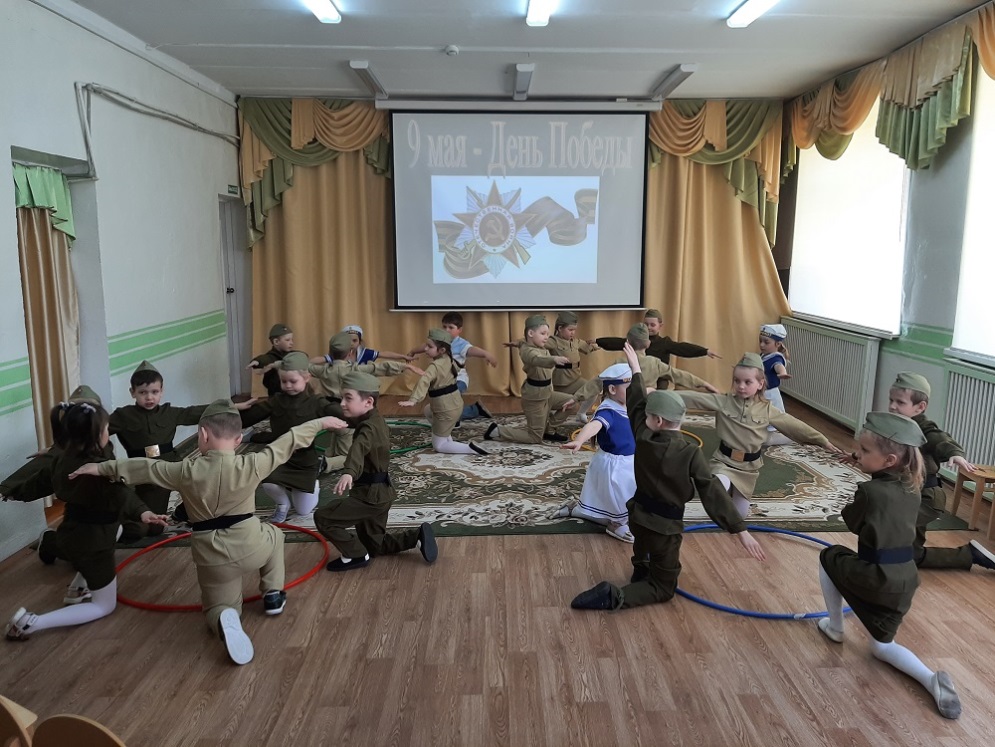 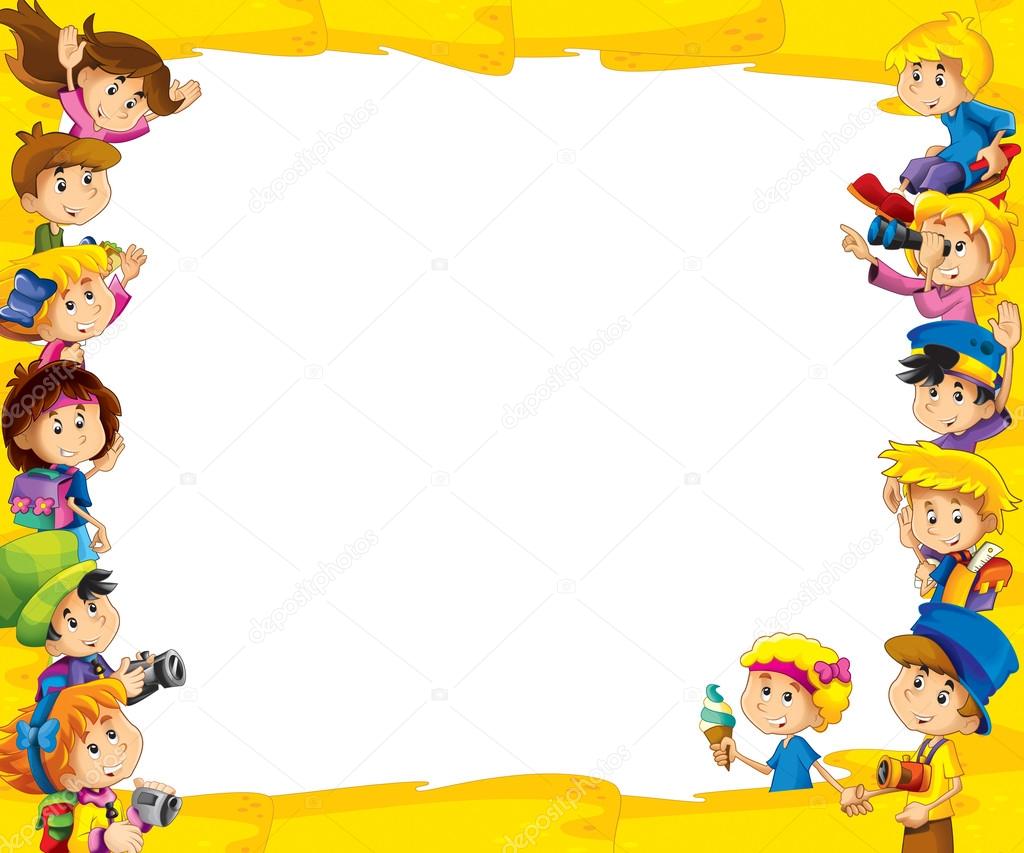 Художественно - эстетическое развитие.
Знакомство с миром книжной графики
Знакомство детей с народным декоративно – прикладным искусством
 Создание мини – музея народно - прикладного искусства
Музыкально – литературные викторины
Праздники
Знакомство с народными костюмами
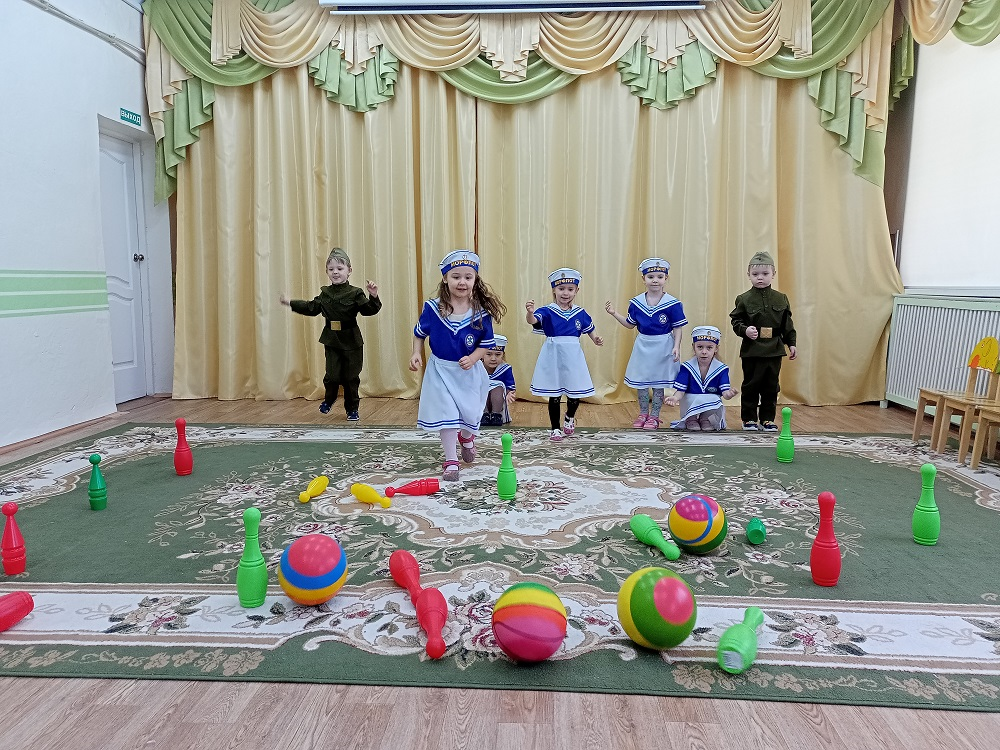 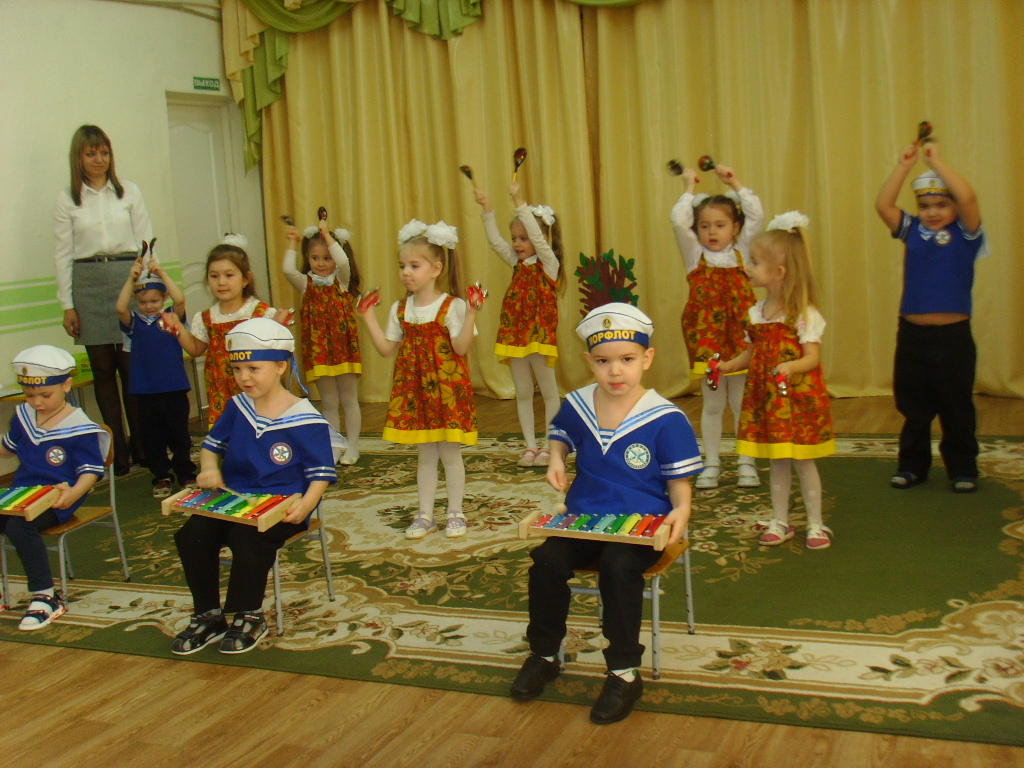 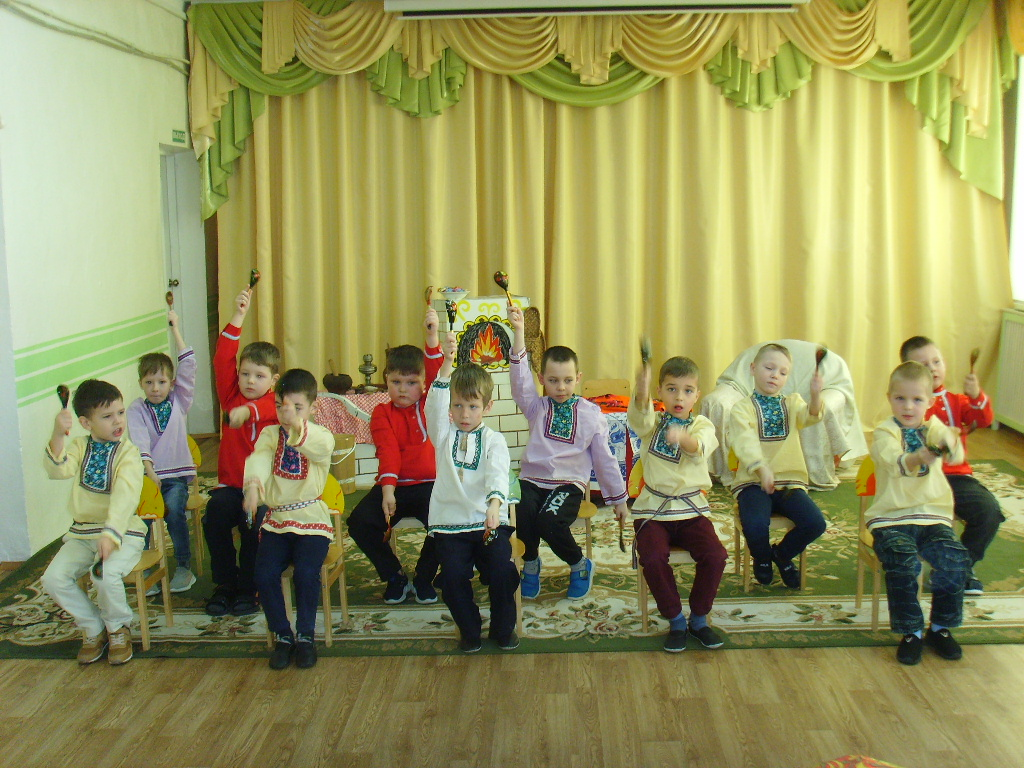 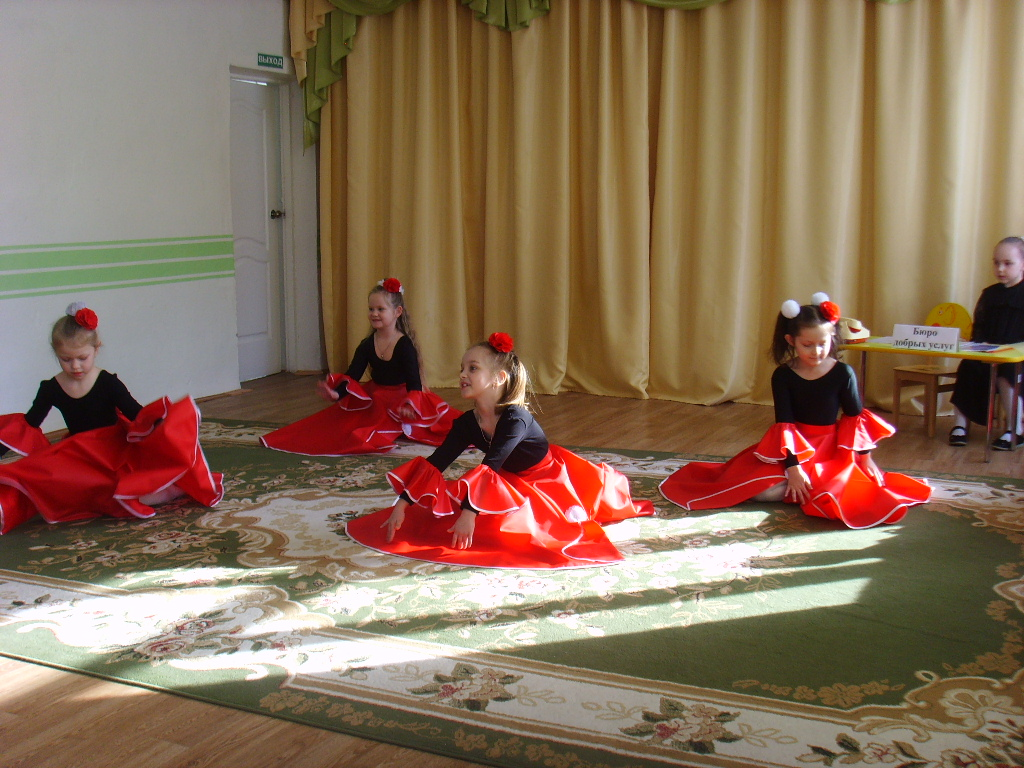 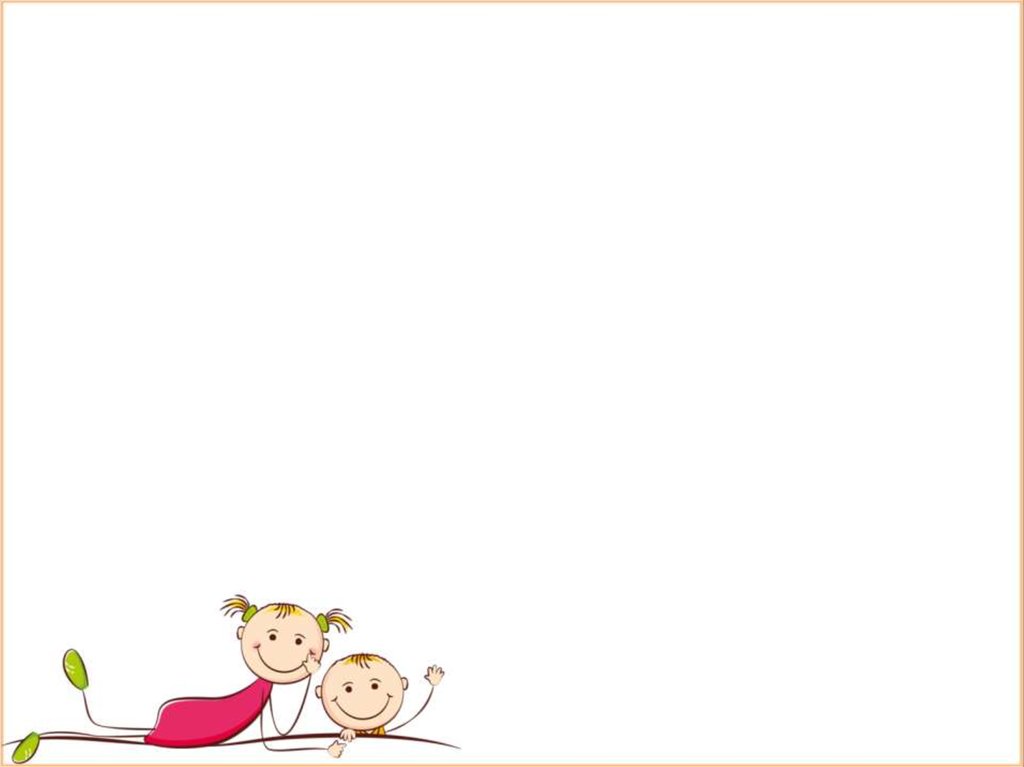 Социально - коммуникативное развитие.
Социально-коммуникативное развитие направлено на  усвоение  моральных  и    нравственных ценностей
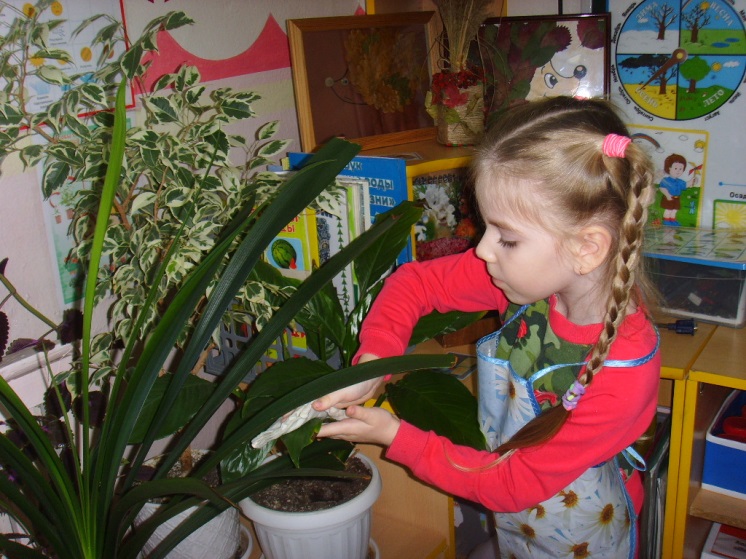 Трудовое воспитание
Взаимоотношение со сверстниками
Развитие игровой деятельности
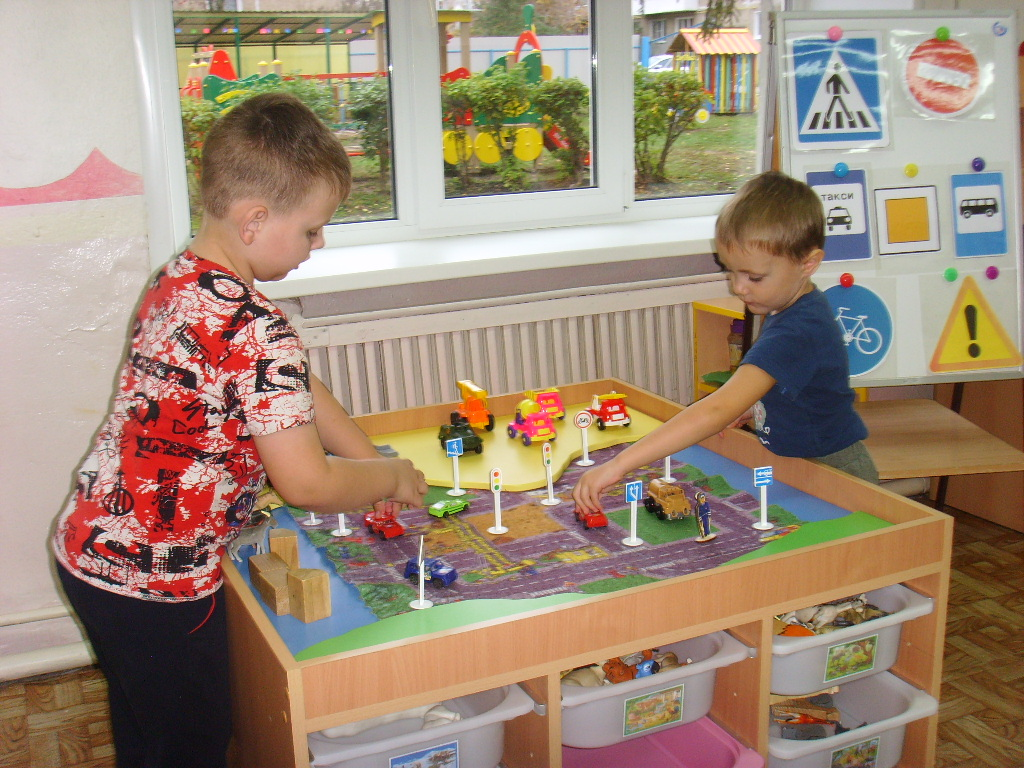 Речевое развитие.
«…Литература, с которой впервые  встречается ребенок, должна вводить его в мир народной мысли, народного  чувства, народной жизни, в область народного духа».
К.Д. Ушинский
Духовно – нравственное воспитание
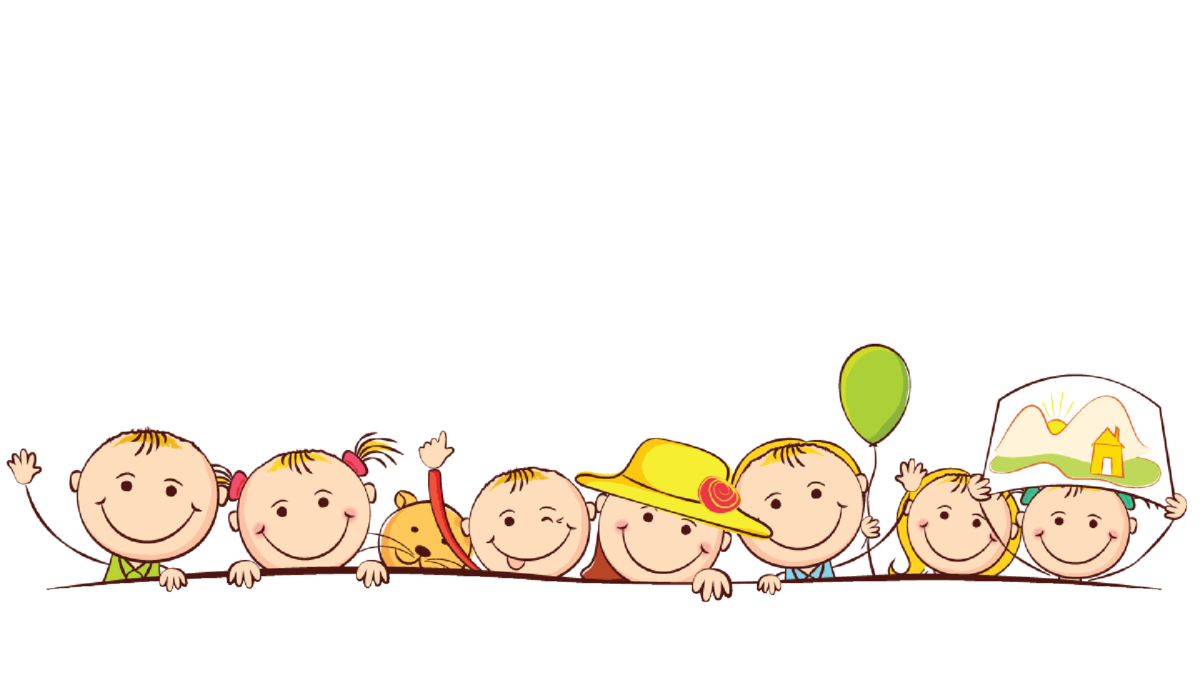 Произведения устного народного творчества
Придумывание сказок
Этические беседы
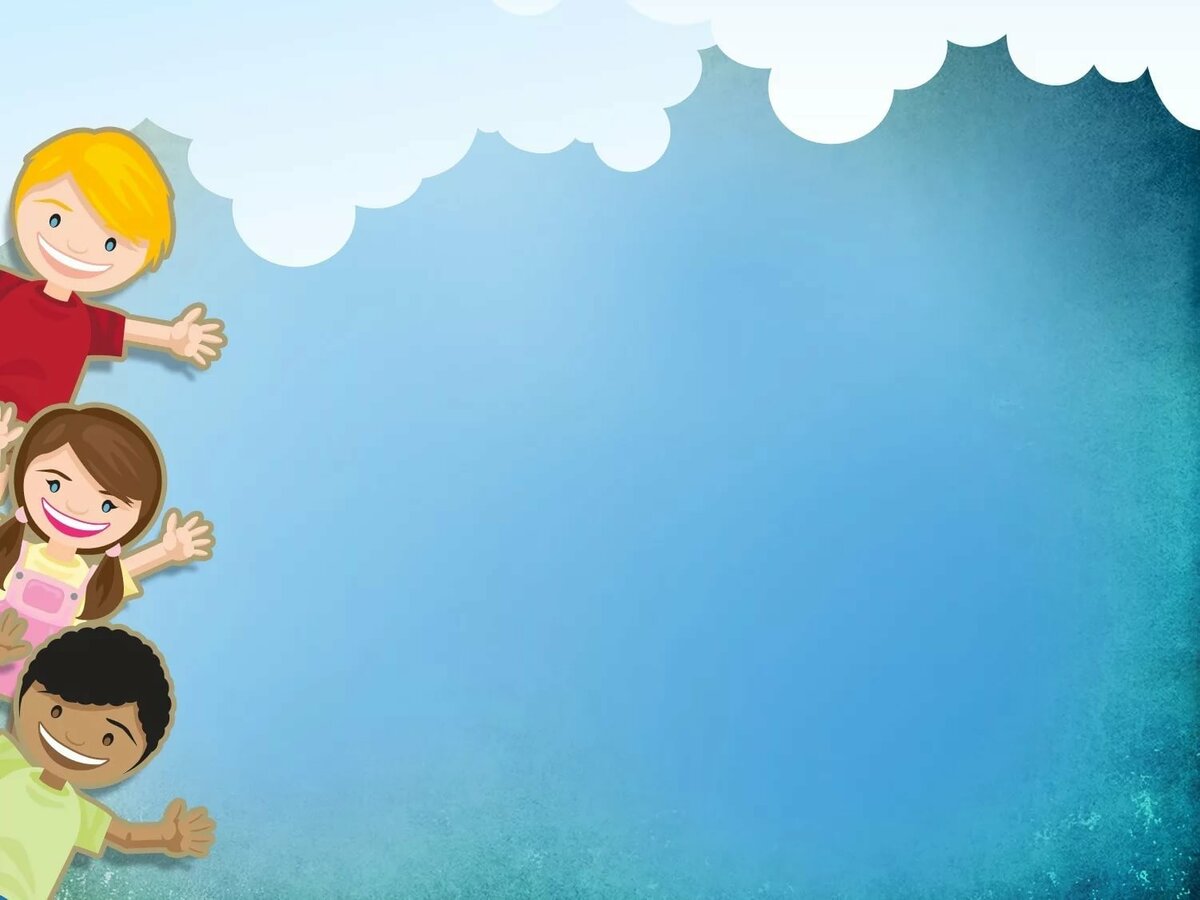 Физическое развитие.
Духовно-нравственное здоровье человека нельзя рассматривать в отрыве от его физического здоровья, что обуславливает в целом здоровый образ жизни.
Основные направления ЗОЖ
Культурно-гигиенические навыки
Представление о строении собственного тела
Формирование представлений о том, что полезно и что вредно для организма
Формирование представлений об окружающей среде
Формирование привычки ежедневных физкультурных упражнений
Развитие потребности родителей в здоровом образе жизни
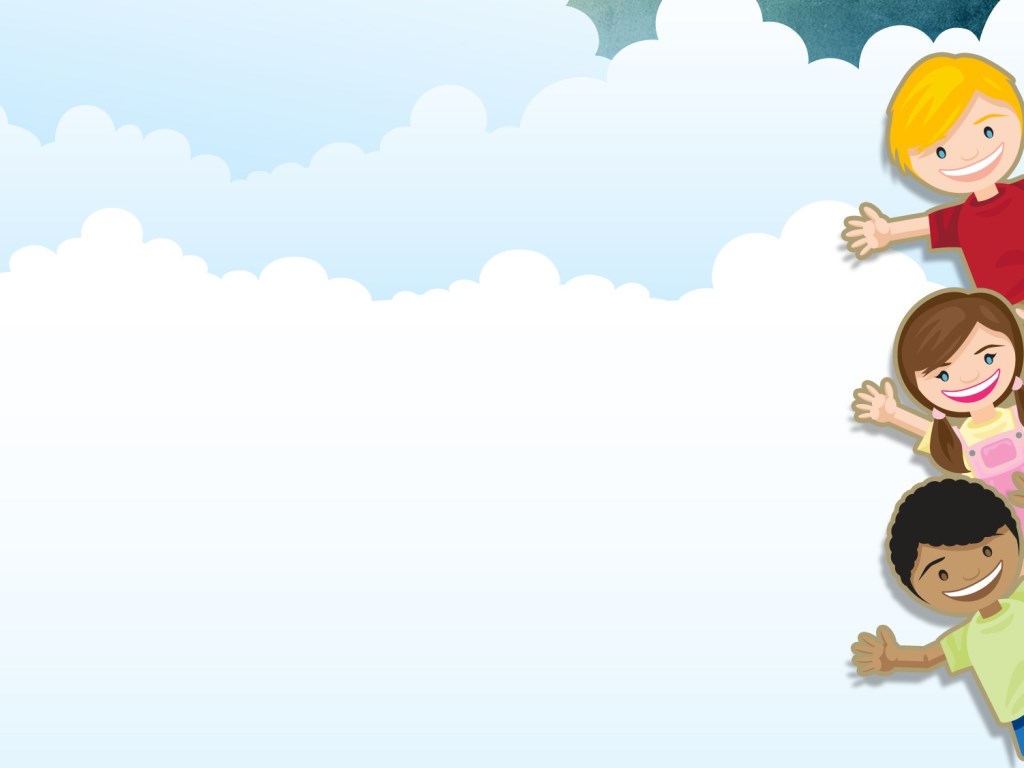 Физическое развитие.
Формы работы
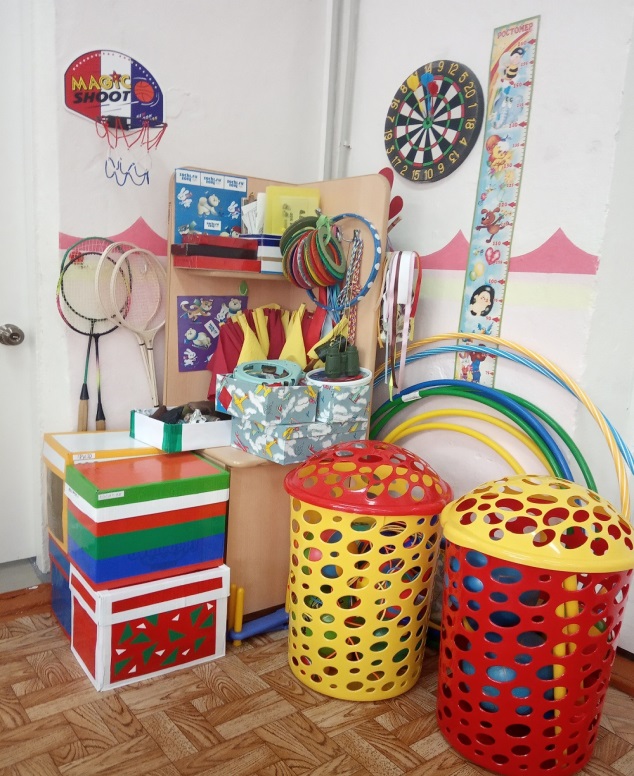 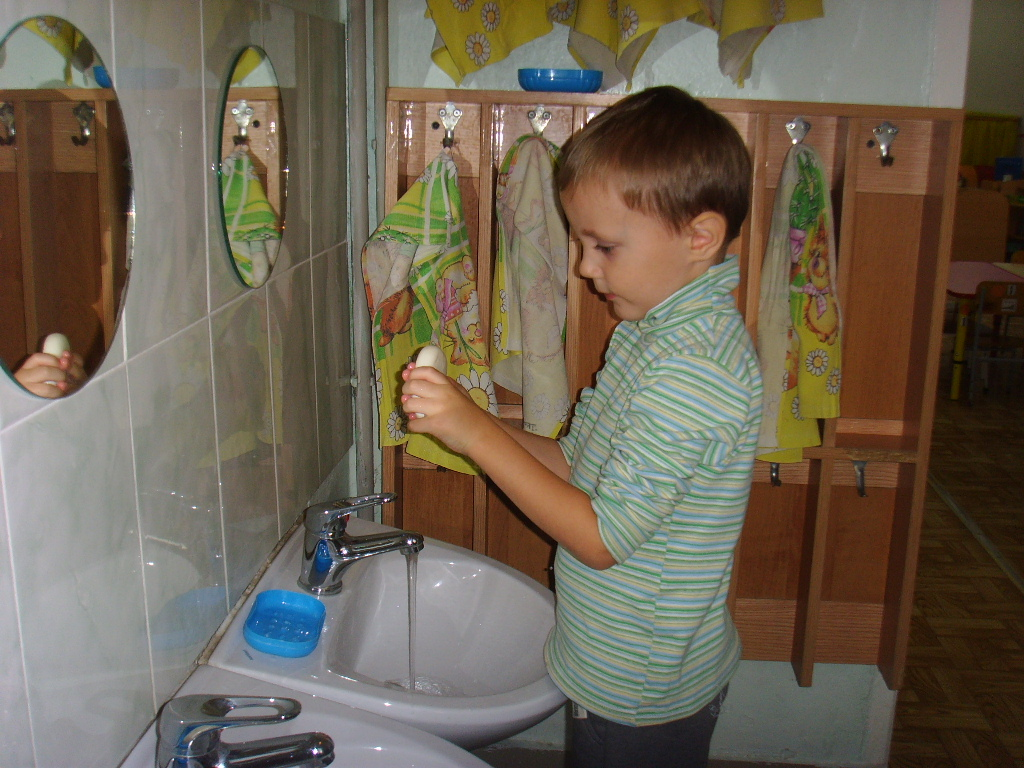 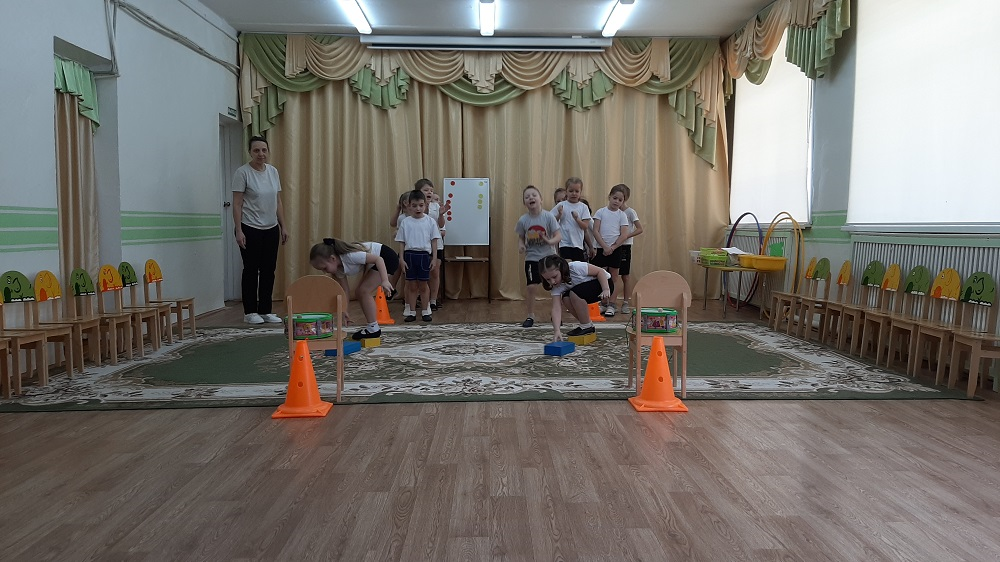 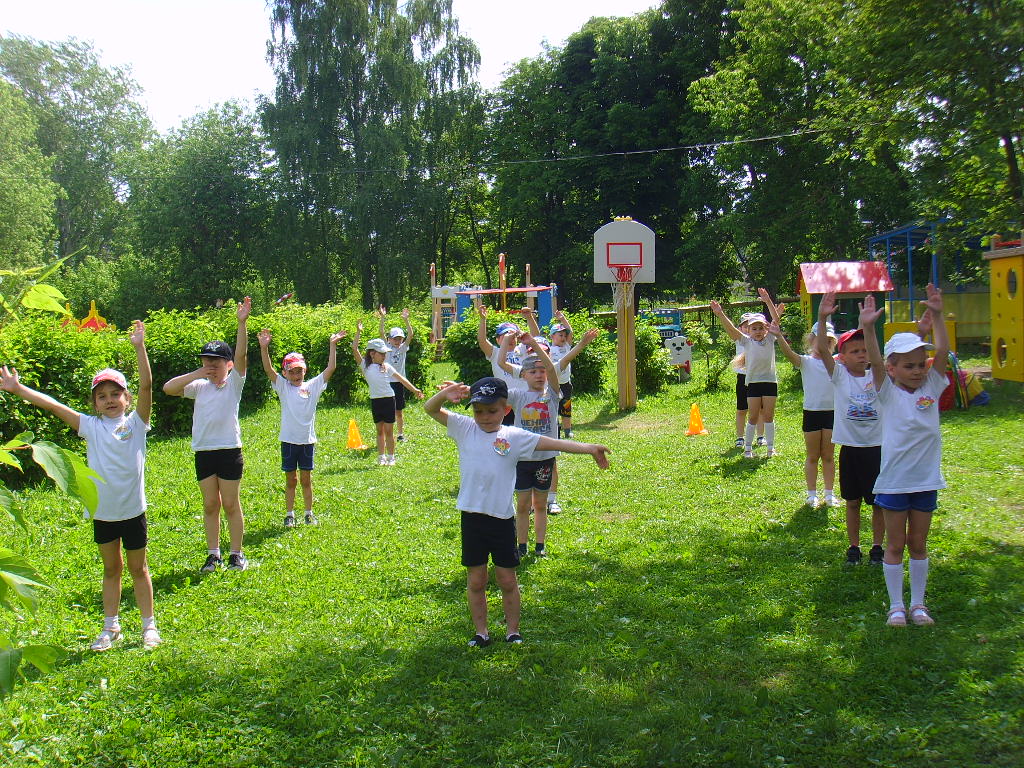 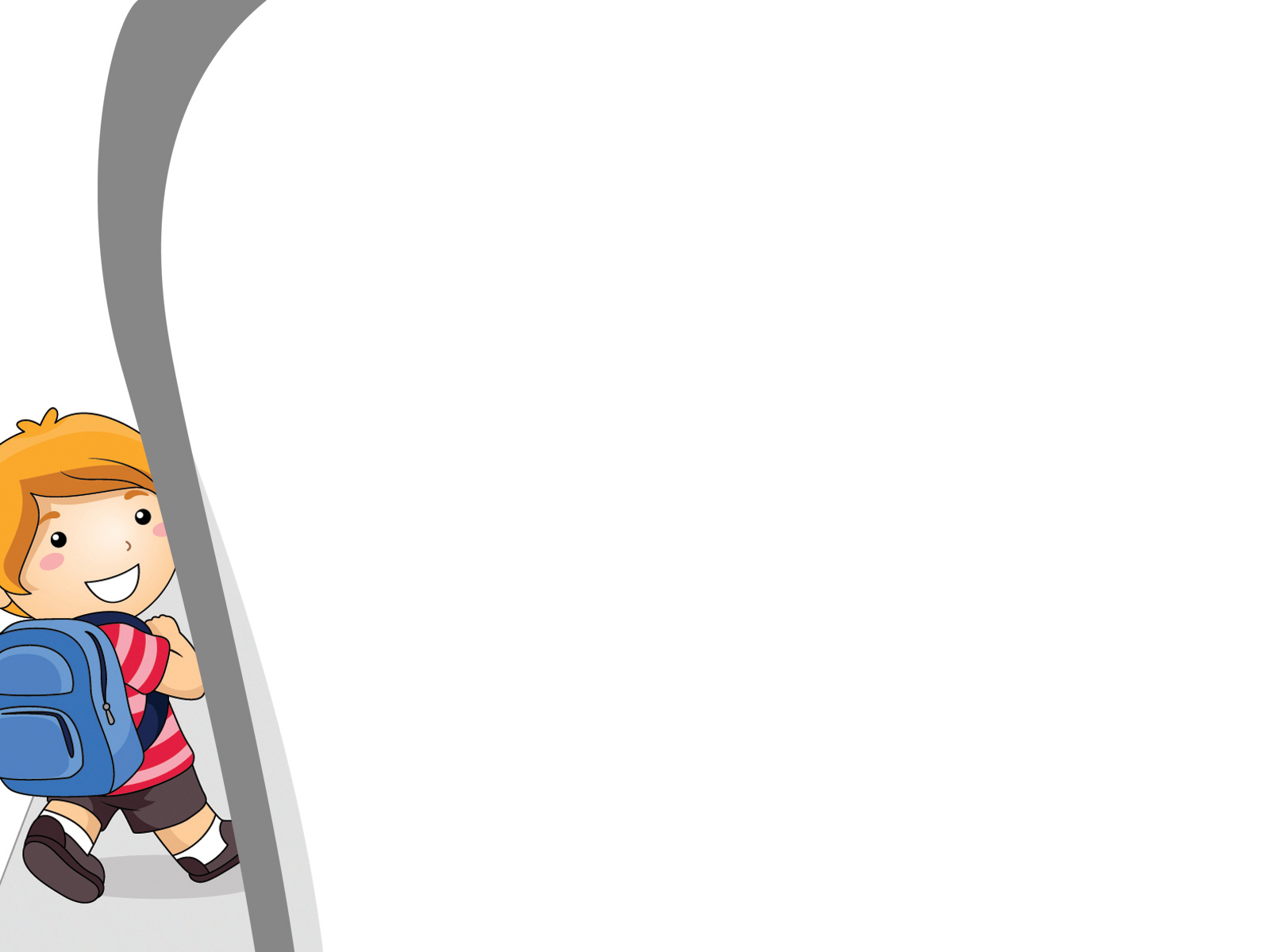 Базовые социокультурные ценности, которые деятельно осваиваем с детьми(ценности традиционной  культуры)
Жизнь
Семья
Забота
Милосердие
Мудрость
Труд
Благодарность
Мужество
Подвиг
Слово
Книга
Святая память
Праздники
Героическая история нашей Родины
Любовь к ближним и Отечеству
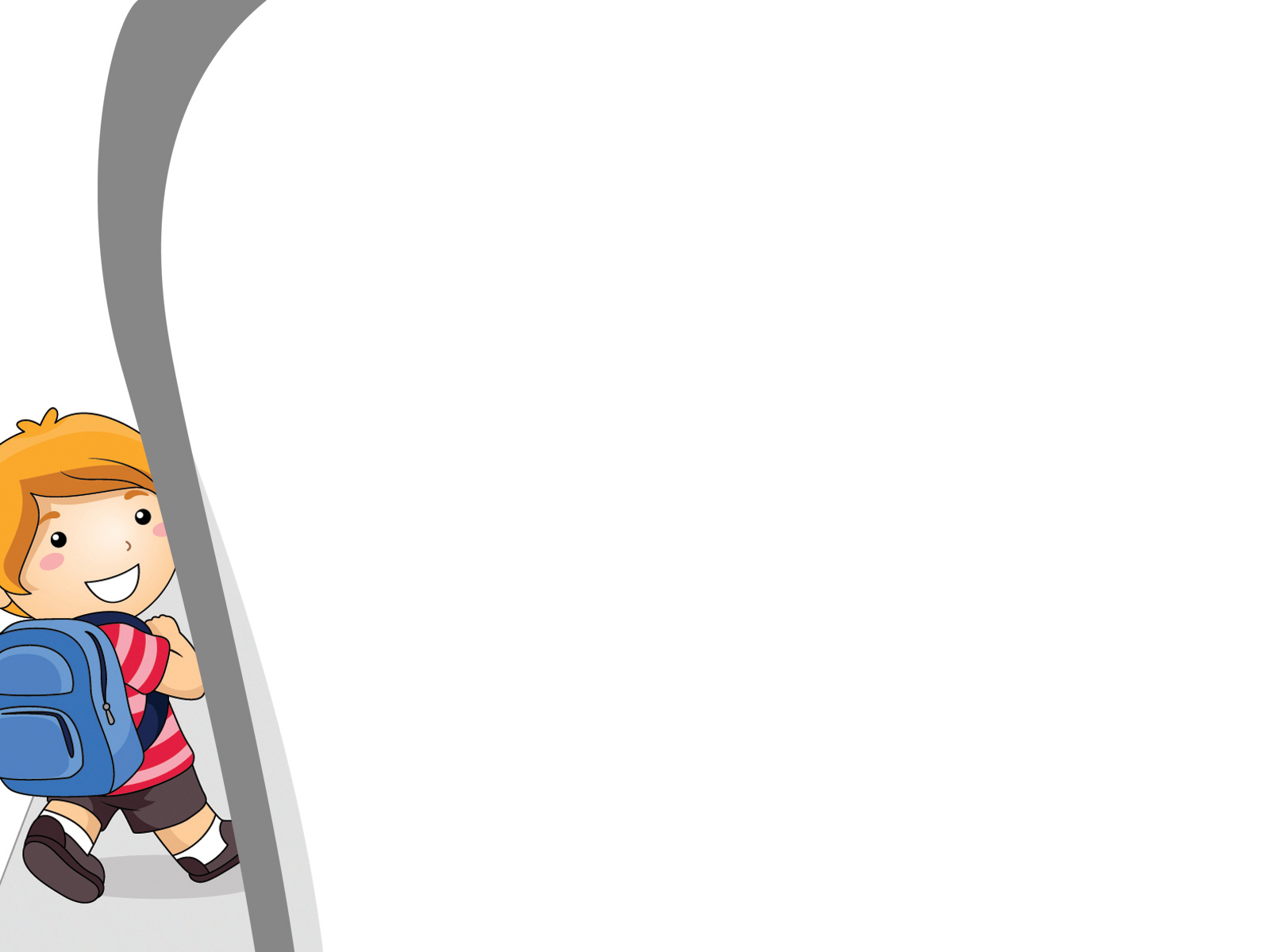 Какие воспитательные задачи мы стремимся решить?
Вызвать эмоциональный отклик, сопереживание
Сформировать представление и ценностное
отношение
Познакомить с событиями, заинтересовать
Формировать основы гражданской и культурной идентичности
Содействовать формированию чувства сопричастности к исторической и современной православной традиции
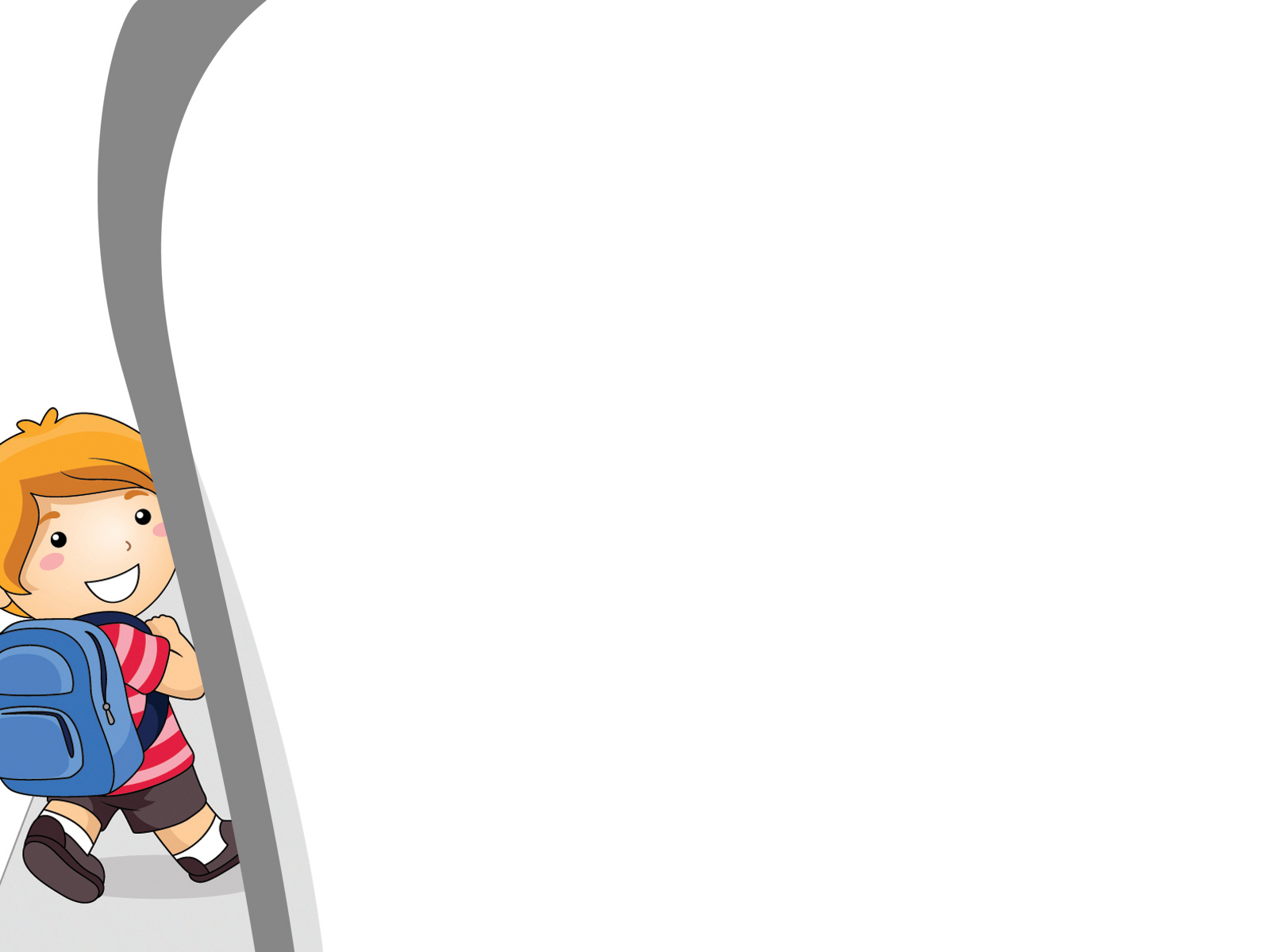 Культурно-педагогические ресурсы
Литературный (ресурс текстов культуры)
Песенный
Изобразительный
Мультимедийный
Краеведческий
Семейная память
Личный и коллективный творческий ресурс педагогов, детей и родителей
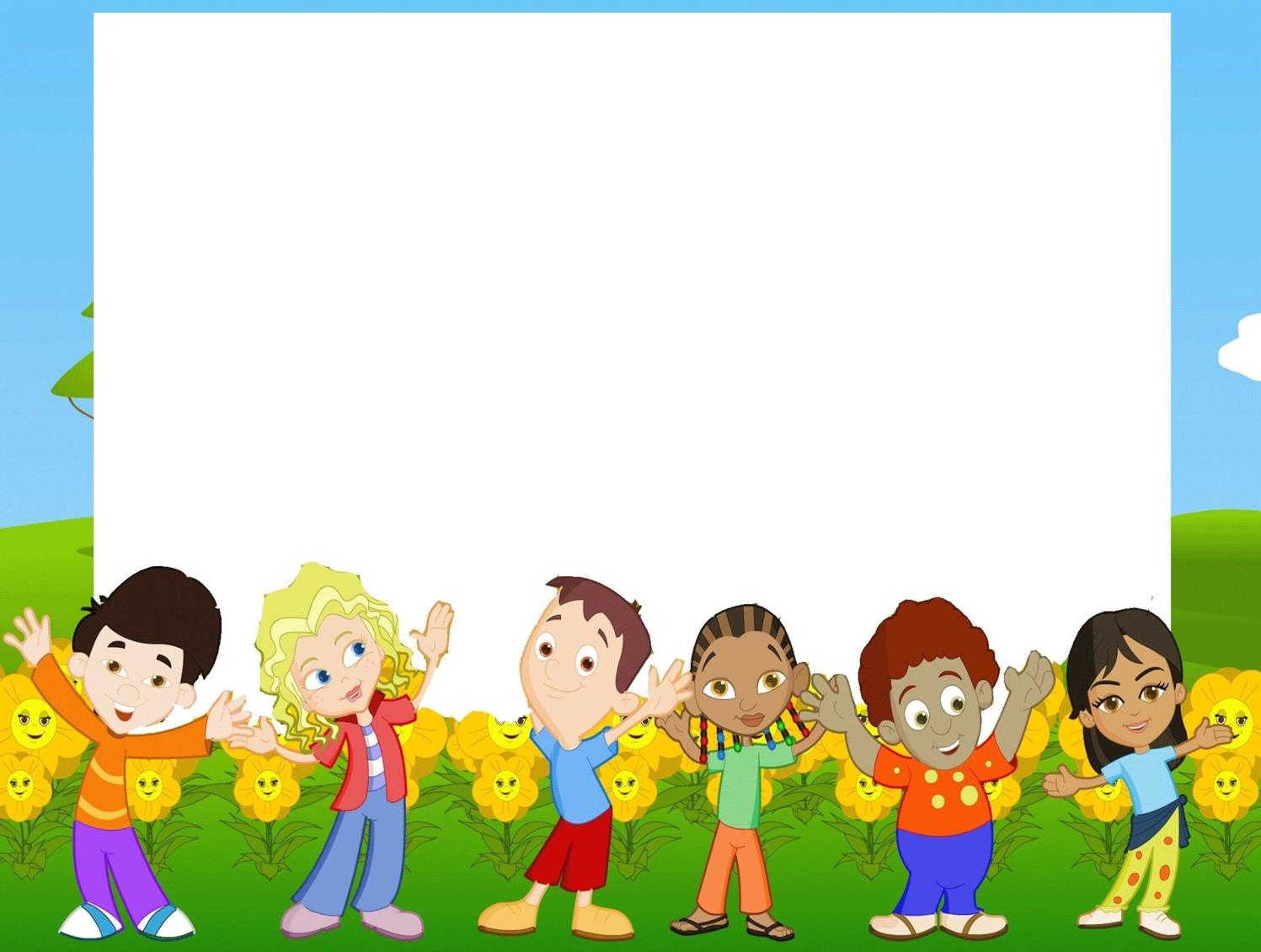 Одним из очень важных условий эффективного формирования духовно-нравственных ценностей является индивидуальный подход. Именно индивидуальные свойства личности каждого ребёнка нужно учитывать и развивать в данном контексте.
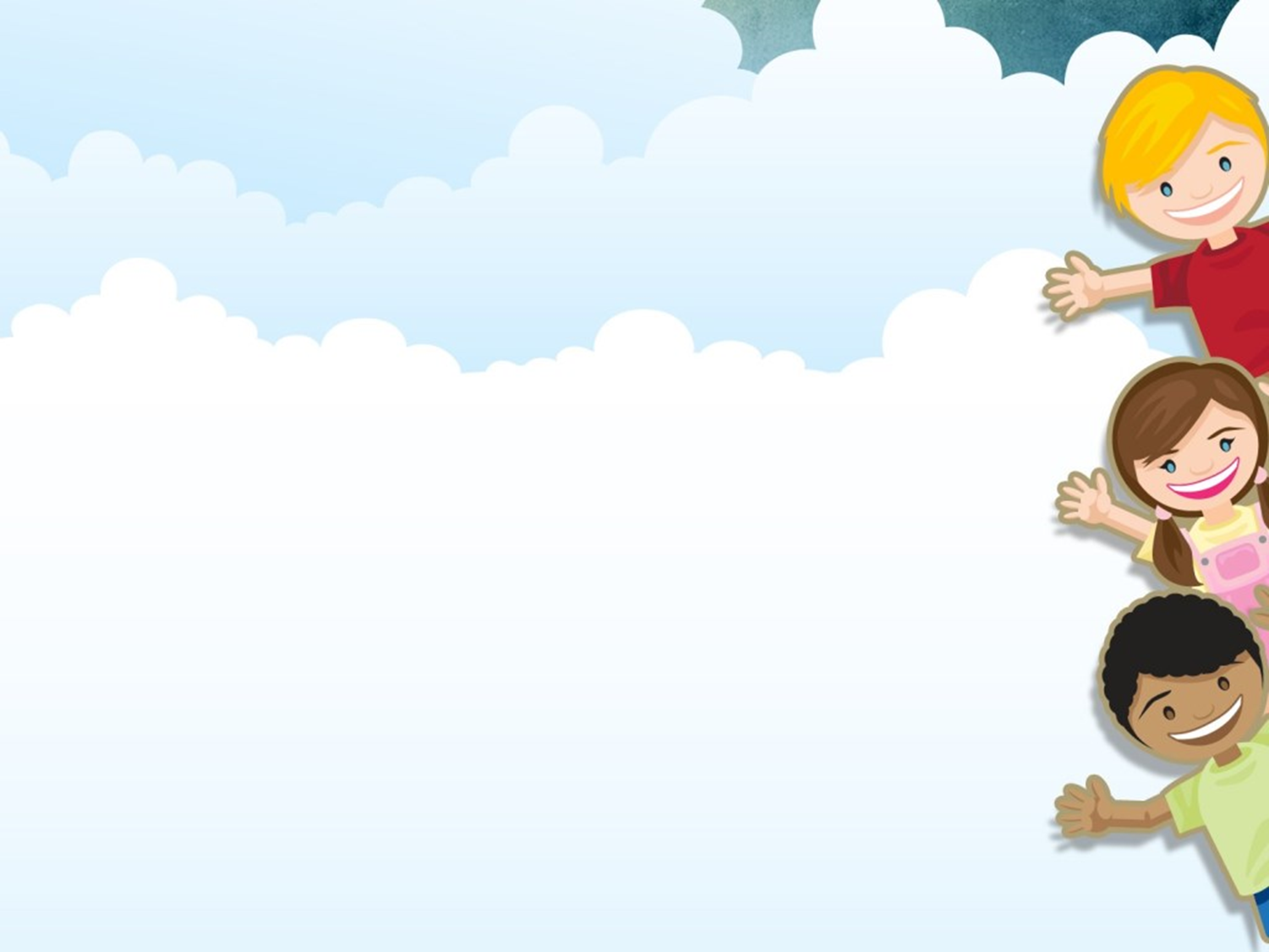 Спасибо за внимание!